Roma inclusion - Sweden
The overall goal of the strategy is that the Roma who turn 20 in 2032 should have equal opportunities in life as those who are not Roma. The strategy is based on human rights with particular emphasis on the principle of non-discrimination. Women and children are given special priority. 
       The strategy contains goals and measures within the operational areas
Education,
Work
Housing
Social care and health
Culture and language 
Civil organisation
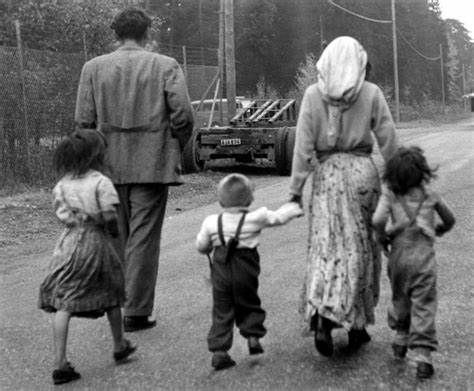 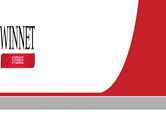 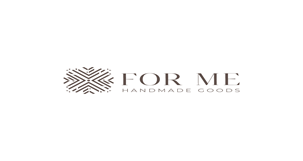 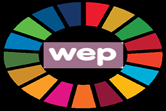 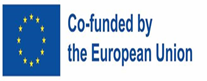 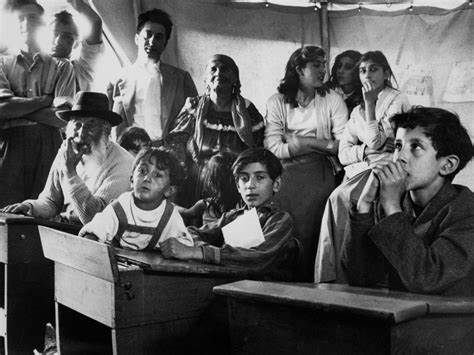 Education
Education is one of the most important factors in achieving better living conditions for the Roma population as well as for the majority population.
work
In order to break the exclusion that affects far too many Roma, equal access to the labor market is central.
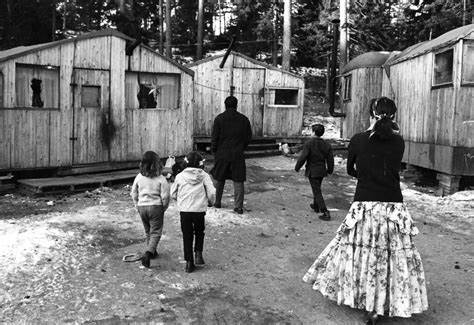 Housing

The area of housing is important for Roma inclusion, as the housing situation affects, among other things, the opportunities for work and education and the children's opportunities for stable schooling. The goal is for Roma to have equal opportunities to get a home as the rest of the population.
Health, social care and security

The goal of public health work in Sweden is to create conditions for good health on equal terms for the entire population. The goal applies to the population at large and thereby also includes the Roma minority. Long-term work is required in many areas so that Roma can have better health and become more socially included and involved.

Roma do not always have access to social service support on the same terms as the rest of the population. Personnel in the social service need knowledge in matters such as Roma rights, culture and life situation. The social service also needs to develop working methods that contribute to increasing trust between the staff within the social service and the Roma minority.
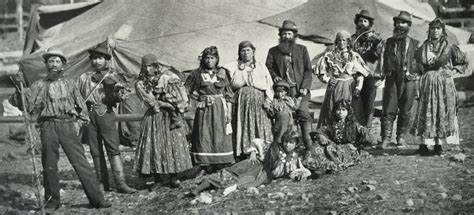 Culture and language

Culture and language form an important part of a person's identity and it is important that Roma culture and language are made visible, preserved and developed in accordance with the goal of the national minority policy
.
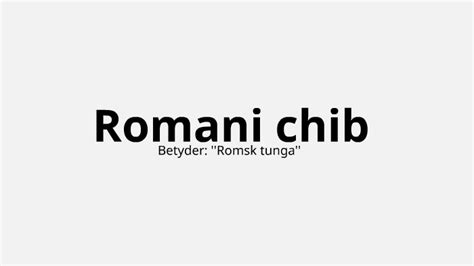 Instruktion – radera denna sida när du läst och är klar med din presentation
Byta bakgrundsbild på titelsidanKlicka på STHLM bilder där det finns olika bilder att välja mellan. Tänk på att logotypen alltid ska vara tydlig. Vit logotyp mot mörk bakgrund och svart mot ljus. 
Byta utseende på en sidaFör att byta utseende på en sida, klicka på Layout. 
Infoga en ny sidaKlicka på Ny bild där du kan välja olika utseenden på sidorna.
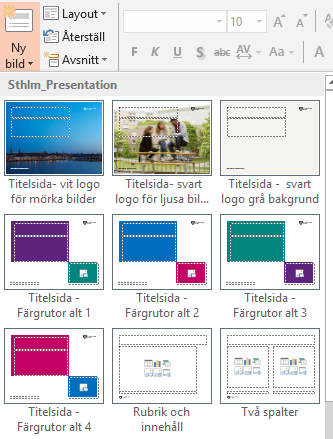 Instruktion – radera denna sida när du läst och är klar med din presentation
Färg
Infoga bilder
När du väljer färg, använd någon av de inringade färgerna som ingår i stadens profil.
För att infoga en bild, klicka på  Sthlm bilder på fliken Start.
Då kan du välja bland olika bilder som är i rätt storlek för den sida du står på just nu.
Har du egna bilder du vill infoga, klicka på bildikonen på sidan eller under fliken Infoga.
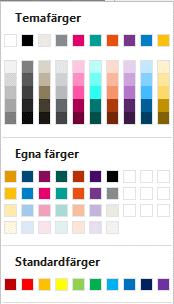 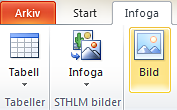